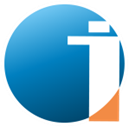 «ҰЛТТЫҚ МЕМЛЕКЕТТІК ҒЫЛЫМИ-ТЕХНИКАЛЫҚ САРАПТАМА ОРТАЛЫҒЫ» АҚ
 2023 ЖЫЛҒЫ ҚЫЗМЕТІНІҢ ЕСЕБІ
Алматы, 2024 жыл
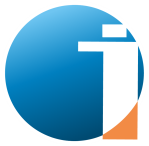 НЕГІЗГІ БАҒЫТТАРЫ
Ғылыми, ғылыми-техникалық жобалар мен бағдарламаларға, ғылыми, ғылыми-техникалық қызмет нәтижелерін коммерцияландыру жобаларына, сондай-ақ іргелі ғылыми зерттеулерді қаржыландыруға берілген өтінімдерге мемлекеттік ғылыми-техникалық сараптаманы ұйымдастыру
1
2
Ұлттық ғылыми кеңестердің жұмысын ұйымдастыру
Ғылыми, ғылыми-техникалық жобалар мен бағдарламалар, есептер мен диссертацияларды мемлекеттік есепке алу
3
Ғылыми, ғылыми-техникалық жобалар мен бағдарламалардың, ғылыми және (немесе) ғылыми-техникалық қызмет нәтижелерін коммерцияландыру жобаларының оларды іске асыру және аяқтау кезеңдерінде іске асырылуын мониторингтеу және оның нәтижелерін ұлттық ғылыми кеңестерге жіберу
4
5
Ақпараттық-талдау қызметі – Ғылыми-техникалық ақпарат орталығы (ҒТАО)
6
Қазақстанда ғылымның цифрлық экожүйесін қалыптастыру – ҚҒБАЖ
1
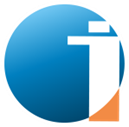 МЕМЛЕКЕТТІК ҒЫЛЫМИ-ТЕХНИКАЛЫҚ САРАПТАМА (МҒТС) БОЙЫНША ҚОЛ ЖЕТКІЗГЕН КӨРСЕТКІШТЕР
2023 жылғы МҒТС нысандары
2023 ЖЫЛҒЫ ҒЫЛЫМИ-ТЕХНИКАЛЫҚ ЖОБАЛАР МЕН БАҒДАРЛАМАЛАРҒА МЕМЛЕКЕТТІК ҒЫЛЫМИ-ТЕХНИКАЛЫҚ САРАПТАМА
2023-2025 ЖЫЛДАРҒА АРНАЛҒАН ҒҒТҚН  КОММЕРЦИЯЛАНДЫРУДЫҢ ЕҢ ПЕРСПЕКТИВАЛЫ ЖОБАЛАРЫНА САРАПТАМА
2
БАҒДАРЛАМАЛЫҚ-НЫСАНАЛЫ ҚАРЖЫЛАНДЫРУ КОНКУРСЫ ТУРАЛЫ АҚПАРАТ
2023 жылға
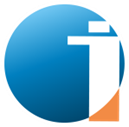 * Соның ішінде мемлекеттік құпияларды құрайтын мәліметтерді, сондай-ақ таратылуы шектеулі қызметтік ақпаратты қамтитын өтінімдерге сараптама жүргізу
3
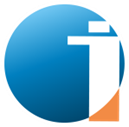 2023 ЖЫЛҒЫ
ГРАНТТЫҚ ҚАРЖЫЛАНДЫРУҒА АРНАЛҒАН КОНКУРСТАР ТУРАЛЫ АҚПАРАТ
* Соның ішінде мемлекеттік құпияларды құрайтын мәліметтерді, сондай-ақ таратылуы шектеулі қызметтік ақпаратты қамтитын өтінімдерге сараптама жүргізу
4
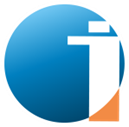 2023 ЖЫЛҒЫ ҒЗЖ ТУРАЛЫ ЕСЕПТЕРІНІҢ МҒТС КӨРСЕТКІШТЕРІ
* Соның ішінде мемлекеттік құпияларды құрайтын мәліметтерді, сондай-ақ таратылуы шектеулі қызметтік ақпаратты қамтитын өтінімдерге сараптама жүргізу
5
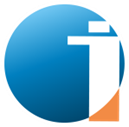 ПЛАНОВЫЕ ПОКАЗАТЕЛИ ПО ГНТЭ ОБЪЕКТОВ ГНТЭ НА 2024 год
ГОСУДАРСТВЕННАЯ НАУЧНО-ТЕХНИЧЕСКАЯ ЭКСПЕРТИЗА НАУЧНО-ТЕХНИЧЕСКИХ ПРОЕКТОВ И ПРОГРАММ ЗА 2023 ГОД
*алдыңғы кезеңдерде нақты қол жеткізілген көрсеткіштер негізінде белгіленген алдын ала болжанған мәндер
2024-2026 жж ҒҒТҚН-ны КОММЕРЦИЯЛАНДЫРУДЫҢ ЕҢ ПЕРСПЕКТИВАЛЫ ЖОБАЛАРЫНА САРАПТАМА
6
*жоспарлы көрсеткіштер
ҰЛТТЫҚ ҒЫЛЫМИ КЕҢЕС ОТЫРЫСТАРЫ БОЙЫНША АҚПАРАТ
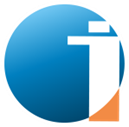 2023 жылы 147 отырыс ұйымдастырылды
Қазақстан Республикасы Ғылым және жоғары білім министрінің 2023 жылғы 25 қыркүйектегі «Ұлттық ғылыми кеңестер тізбесін және олар туралы ережені бекіту туралы» № 487 бұйрығына сәйкес «ҰМҒТСО» АҚ Ұлттық ғылыми кеңестердің жұмысын ұйымдастыратын жұмыс органы болып табылады.
7
2023 ЖЫЛҒЫ БАҒДАРЛАМАЛЫҚ-НЫСАНАЛЫ ЖӘНЕ ГРАНТТЫҚ ҚАРЖЫЛАНДЫРУҒА АРНАЛҒАН КОНКУРСТАР БОЙЫНША АҚПАРАТ
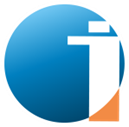 8
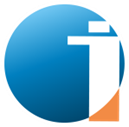 2024 ЖЫЛҒА ҰҒК-тің ЖОСПАРЛЫ КӨРСЕТКІШТЕРІ
9
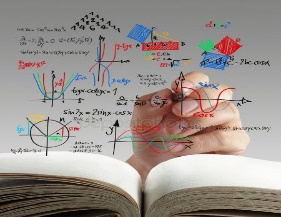 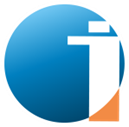 МЕМЛЕКЕТТІК БЮДЖЕТТЕН ҚАРЖЫЛАНДЫРЫЛАТЫН ЖОБАЛАР МЕН БАҒДАРЛАМАЛАРДЫ, ОЛАРДЫ ОРЫНДАУ ТУРАЛЫ ЕСЕПТЕРДІ, ҚАЗАҚСТАН РЕСПУБЛИКАСЫНДА ҚОРҒАЛҒАН ДИССЕРТАЦИЯЛАРДЫ МЕМЛЕКЕТТІК ЕСЕПКЕ АЛУ
қорда барлығы - 23 552
ҒЫЛЫМИ-ТЕХНИКАЛЫҚ БАҒДАРЛАМАЛАР
қорда барлығы – 1 139
ҒЫЛЫМИ ЖОБАЛАР
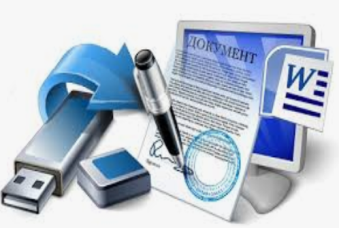 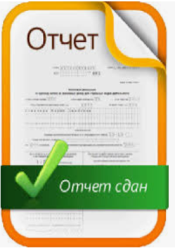 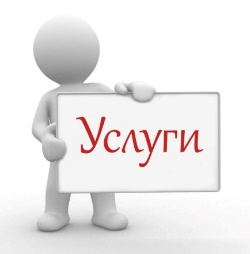 қорда барлығы– 44 699
ҒЗТКЖ туралы есептер
Көрсетілетін қызмет
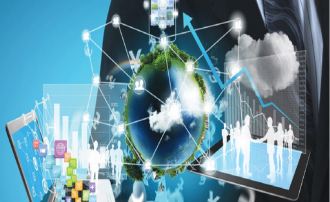 ҒҒТҚН
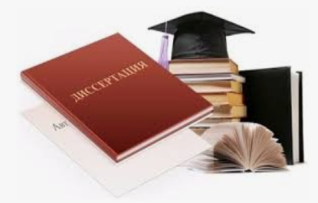 ДИССЕРТАЦИЯЛАР
қорда барлығы– 2 787
қорда барлығы - 28 740
10
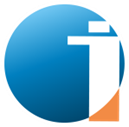 МЕМЛЕКЕТТІК БЮДЖЕТТЕН ҚАРЖЫЛАНДЫРЫЛАТЫН ЖОБАЛАР МЕН БАҒДАРЛАМАЛАРДЫ, ОЛАРДЫ ОРЫНДАУ ТУРАЛЫ ЕСЕПТЕРДІ, ҚАЗАҚСТАН РЕСПУБЛИКАСЫНДА ҚОРҒАЛҒАН ДИССЕРТАЦИЯЛАРДЫ МЕМЛЕКЕТТІК ЕСЕПКЕ АЛУ
2023 жылы ТІРКЕЛГЕН
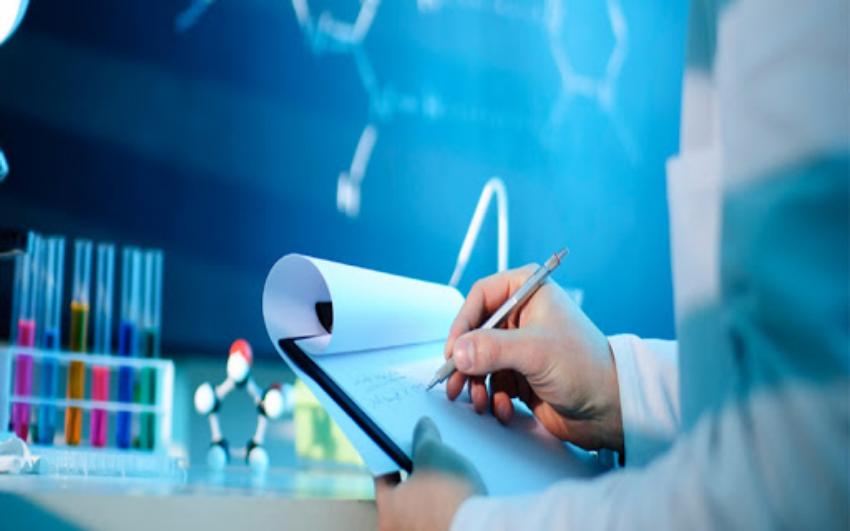 11
2024 ЖЫЛҒЫ ЖОСПАРЛАР
Мемлекеттік бюджеттен қаржыландырылатын жобалар мен бағдарламалардың, олардың орындалуы туралы есептердің, Қазақстан Республикасында қорғалған диссертациялардың мемлекеттік есебі
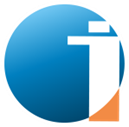 Ғылыми, ғылыми-техникалық бағдарламаларды мемлекеттік есепке алу және тіркеу - 38;

Ғылыми және (немесе) ғылыми-техникалық қызмет туралы есептерді және жобаларды іске асыру туралы қысқаша ақпаратты (соның ішінде коммерцияландыру жобалары бойынша есептерді) мемлекеттік есепке алу - 1341;

ҒЗТКЖ туралы есептердің мемлекеттік қорын қалыптастыру - 1341;

Ғылыми және (немесе) ғылыми-техникалық қызмет нәтижелерін мемлекеттік тіркеу (ҒҒТҚН) - 90;

Қазақстан Республикасында қорғалған диссертацияларды мемлекеттік тіркеу – 260.
12
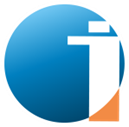 2023 ЖЫЛҒЫ МОНИТОРИНГТІҢ НЕГІЗГІ НӘТИЖЕЛЕРІ
НЕГІЗГІ АҚПАРАТ
НЕГІЗГІ МӘСЕЛЕЛЕР
1066 жобалар мен бағдарламалар, КЖ
ҒҒТЖБжКЖ жүзеге асыруға бөлінген қаражатты басқа мақсаттарға пайдалану;
868 жоба мен бағдарлама 
одан әрі қаржыландыруға ұсынылған

126 жоба мен бағдарлама 
ескертулерді жоюды ескере отырып ұсынылды

32 жоба мен бағдарлама
Ұлттық салық қызметінің ерекше қарауы үшін

15 жоба мен бағдарлама
Қосымша қаржыландыруға ұсынылмаған

«Қызметтік пайдалану үшін» белгісі бар ақпаратты қамтитын 25 жоба мен бағдарлама
Зерттеу тобының құрамындағы елеулі өзгерістер;
Нормативтік құқықтық құжаттардан ауытқулар;
Күнтізбелік жоспардың тармақтарының сапасыз орындалуы және орындалмауы.
13
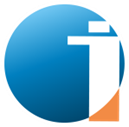 МОНИТОРИНГ САНДАРМЕН
2023 ЖЫЛ
1066
25
27
15
11
БАСЫМ БАҒЫТТАР
ЖОБАЛАР МЕН БАҒДАРЛАМАЛАР, КЖ
ҚАЛАЛАР
(ОБЛЫСТАР)
ЖОБАЛАР МЕН БАҒДАРЛАМАЛАР
қызметтік пайдалану үшін
КОНКУРСТАР
10
45
248
43
13
КЖ-дың ҒЫЛЫМИ САРАПШЫЛАРЫ
ГҚ және БНҚ ЭКОНОМИКАЛЫҚ САРАПШЫЛАРЫ
«ҰМҒТСО» АҚ МЕНЕДЖЕРЛЕРІ
ГҚ және БНҚ ҒЫЛЫМИ САРАПШЫЛАРЫ
КЖ-дың ЭКОНОМИКАЛЫҚ САРАПШЫЛАРЫ
14
ҒЫЛЫМИ, ҒЫЛЫМИ-ТЕХНИКАЛЫҚ ЖОБАЛАР МЕН БАҒДАРЛАМАЛАРДЫҢ, КОММЕРЦИЯЛАНДЫРУ ЖОБАЛАРЫНЫҢ МОНИТОРИНГІ (ІСКЕ АЛУ ОРНЫНА БАРУ АРҚЫЛЫ)
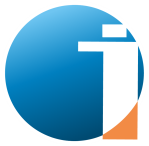 2023 жылы мониторинг іс-шараларының орындалуы
«ҰМҒТСО» АҚ-да отырысқа қатысатын ұлттық ғылыми кеңестердің мүшелеріне және ғылыми, ғылыми-техникалық жобалар мен бағдарламаларды, ғылыми және (немесе) нәтижелерін коммерцияландыру жобаларын іске асыру мониторингіне оларды жүзеге асыру және аяқтау кезеңдеріндегі қатысатын сарапшыларға іссапар шығындарын өтеу қағидалары әзірленді.
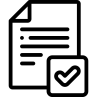 Мониторингке жататын ғылыми, ғылыми-техникалық жобалар мен бағдарламалардың (ГҚ, БНҚ), коммерцияландыру жобаларының тізбесі бекітілді; Мониторинг кестелері құрылды және бекітілді
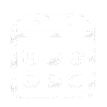 Ғылыми, ғылыми-техникалық жобалар мен бағдарламалар, коммерцияландыру жобалары бөлінді
Мониторинг жүргізу үшін, ғылыми, ғылыми-техникалық жобалар мен бағдарламалардың (ГҚ, БНҚ), коммерцияландыру жобаларының мониторингін жүргізу үшін сарапшыларды іріктеудің сараптамалық деректер базасы қалыптастырылды және жаңартылды.
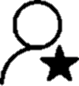 15
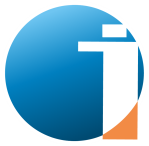 2024 жылға арналған МОНИТОРИНГ ҚЫЗМЕТІНІҢ ЖОСПАРЫ
Нормативтік құқықтық базаны жетілдіру. ҚР ҒЖБМ бұйрығымен Ереженің жобасын бекіту;
Менеджерлер санын ұлғайту және бизнес-процестерді автоматтандыру мониторингті оңтайландыруға және мониторингке жататын ҒҒТЖжКЖ объектілерін толық қамтуға қол жеткізуге мүмкіндік береді.
Қолданыстағы ең төменгі жалақы көрсеткіштеріне сәйкес қазақстандық сарапшыларға төлем көлемін ұлғайту.
Ғылыми, ғылыми-техникалық жобаларды және коммерцияландыру жобаларын іске асырудың тиімділігін бағалай отырып, ғылыми ұйымдардың қызметіне рейтингтік жүйені енгізу
БНҚ
1000 ғылыми, ғылыми-техникалық жобалар мен бағдарламалардың мониторингі
ГҚ
ғылыми және (немесе) ғылыми-техникалық қызмет нәтижелерін коммерцияландыру бойынша 200 жобаның мониторингі
КЖ
16
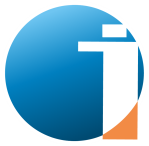 ҰЛТТЫҚ ҒЫЛЫМИ ДӘЙЕКСӨЗДЕР ИНДЕКСІН ҚҰРУ Мемлекет басшысы Қ.К. Тоқаевтың тапсырмасы
Өңірлік деңгейге дейін кеңейту перспективасы бар ұлттық библиометриялық құралды құру
МАҚСАТЫ
Қазіргі жағдай
Болашақта
Дерекқорды күнделікті жаңарту. Мақалаларды, сілтемелерді, анықтамалықтарды толықтыру
Ғылыми дәйексөз жүйесін құру бойынша ведомствоаралық жұмыс тобы;
Ғылыми дәйексөз жүйесін құру жобасын қаржыландыруға арналған алдын ала есептеулер (алдын ала есептеулер Қазақстан Республикасы Білім және ғылым министрлігінің Ғылым комитетіне 2023 жылға – 203 026 000, 2024 жылға – 62 356 000, 2025 жылға - 57 415 000 ұсынылды); 
Тұжырымдама жобасы, жол картасы, түсіндірме хат дайындалды.
Ақпараттық жүйені және негізгі автоматтандырылған бизнес-процестерді сипаттауға қатысты ақпарат пен ұсыныстарды біріктіру;
Өңірлік деңгейге масштабтау перспективасы бар ұлттық библиометриялық құралды енгізу
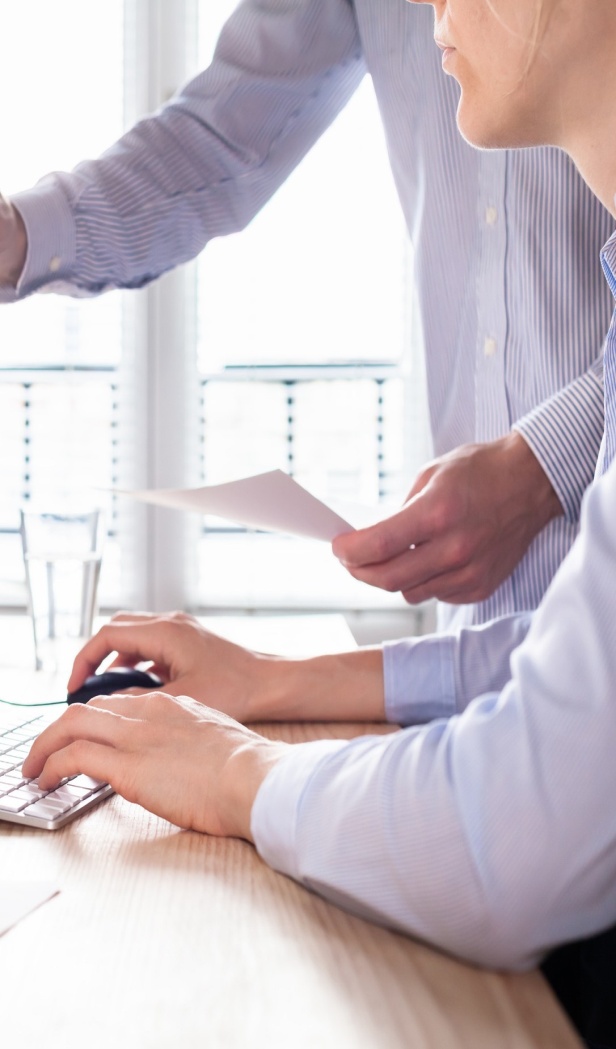 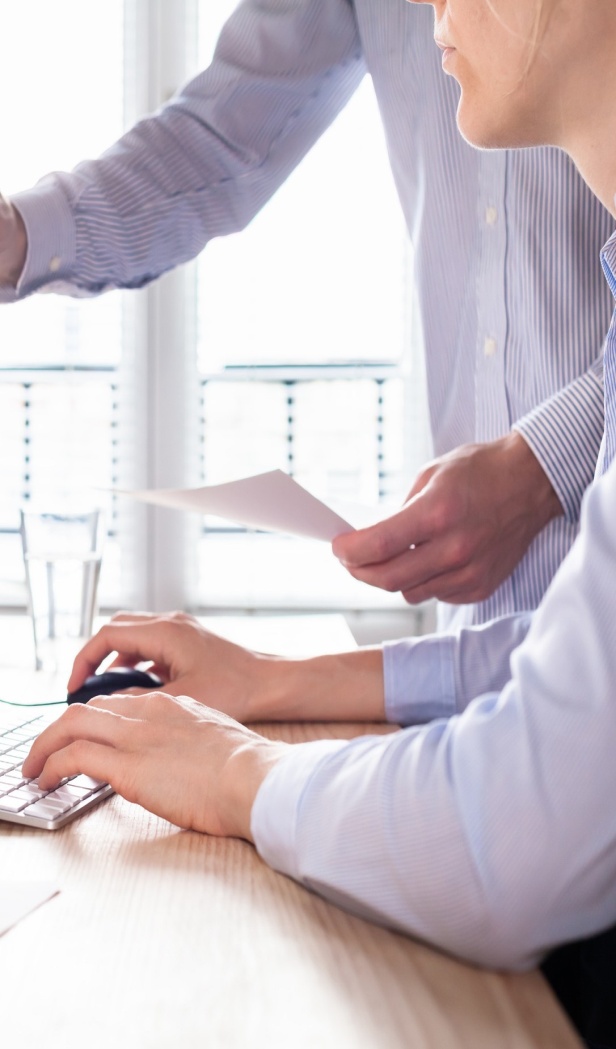 Қазақстандық ғылыми дәйексөздер индексі – сұрау нәтижелерін бақылау, талдау және визуализациялау үшін кірістірілген мүмкіндіктері бар ұлттық ақпараттық жүйе.
ҚОРЫТЫНДЫ
17
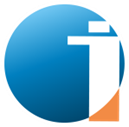 ҚазҒДИ қазіргі жағдайы
Болашақта
Контенті:
Қазақстандық журналдардағы мақалалар дерекқоры (2005 жылдан бастап қалыптасқан);
198 мыңнан астам ғылыми мақалалар (библиографиялық сипаттама);
190-ға жуық қазақстандық ғылыми журналдар;
10 000 астам авторлық профильдер;
7000-нан астам ұйым профилі;
Журналдардың толық мәтінді электронды басылымдарының қоры (әлі жүйеге қосылмаған).
Ғылыми қызметтің барлық салаларына қол жеткізудің бірыңғай нүктесінің болуы;
Қазақстанның цифрлық ғылым экожүйесінің «Репозиторий» модулімен интеграция;
Қазақстан ғылымының цифрлық экожүйесінің «Антиплагиат» модулімен интеграция;
Сыртқы пайдаланушының файл қоймасын толтыру қызметі;
Қазақстан Республикасының ғылымиметрия және библиометриясы бойынша  аналитикалық жүйесі;
Шетелдік баспагерлерді қызықтыратын өнім.
Функционалы:
Рубрикаторы бойынша мақалаларды іздеу;
Авторлар, басылымдар, ұйымдар бойынша мақалаларды іздеуге арналған сүзгілер;
Басылымдардың, авторлардың, ұйымдардың анықтамалықтары арқылы іздеу;
Мақалаларды тілдер бойынша бөлу;
Автор бойынша мәліметтерді талдау;
Журнал бойынша статистикалық деректер; 
Импакт-факторды есептеу (2008 жылдан бастап рецензияланатын журналдар үшін).
Ғылыми әдебиеттерді, іздеу жүйелерін, деректер қорын және басқа да ақпараттық ресурстар мен қызметтерді біртұтас қазақстандық объективті ғылыми метрикалық құралына біріктіру.
Еңбектері халықаралық деректер қорында индекстелмеген қазақстандық ғалымдардың кейбір зерттеулерін «сұр аймақтан» шығару және тиісінше отандық ғылымның жай-күйінің объективті көрінісін алу.
Ғаламдық ғылыми координаттар жүйесінде қазақстандық ғылымның субъективтілігін арттыру.
18
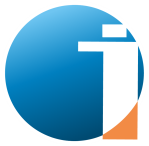 ҰЛТТЫҚ ҒЫЛЫМИ-ТЕХНИКАЛЫҚ АҚПАРАТ ОРТАЛЫҒЫ Мемлекет басшысы Қ.К. Тоқаевтың тапсырмасы
ІСКЕ АСЫРУ ЖОЛЫ
ҰМҒТСО базасында Ғылыми-техникалық ақпарат орталығының (ҒТАО) жұмыс істеуі
Ғылыми-техникалық және өндірістік салалардағы зерттеулер мен басқару шешімдерін қолдауға бағытталған заманауи ақпараттық қызметтерді ұсыну
МАҚСАТЫ
КӨРСЕТІЛЕТІН ҚЫЗМЕТІ
ғылымиметрикалық және аналитикалық зерттеулер негізінде ғылымды, технологияны, қоғамды және экономиканы дамытудың әртүрлі сценарийлері бойынша заманауи зерттеулердің басымдықтарын анықтай отырып, технологияларды бағалау;
ғалымдар мен зерттеушілерге жаһандық ғылыми құжаттар мен деректерге қол жеткізу мүмкіндігін қамтамасыз ету;
ҚР инновациялық дамуының мемлекеттік бағдарламалары жобаларының іске асырылуын бақылау;
инновациялық инфрақұрылымның дамуын ғылыми-әдістемелік қамтамасыз ету және мониторингтеу;
мемлекеттік инновациялық саясатты оңтайландыру және жетілдіру бойынша ғылыми негізделген ұсыныстар мен ұсынымдар әзірлеу.
07.06.2023 ж. 
№451 ҚР ҮҚ
ОРЫНДАЛУЫ
«ҰМҒТСО» АҚ құрылымында 
Ғылыми-техникалық ақпарат департаментін құрды
19
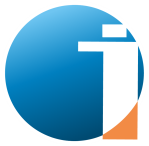 Ақпараттық-талдау қызметі
Қазіргі жағдай
Болашақта
Қазақстан Республикасы ғылымын дамытудың бекітілген басымдықтары қимасында аяқталған жобалар мен бағдарламаларды іске асыру тиімділігін талдау және бағалау
Қазақстандағы ғылыми зерттеулердің түрі, салалық және институционалдық құрылымы, ұйымдар мен ғылыми қызметкерлердің ғылыми-зерттеу қызметі бойынша мониторингі
ғалымдар мен ғылыми ұйымдардың ғылыми-зерттеу қызметіне библиометриялық талдау жасау
жыл сайынғы Ұлттық ғылыми баяндаманы дайындауға қатысу
«2020-2022 жылдар қорытындылары бойынша Қазақстан Республикасындағы ғылымның жағдайы мен даму бағыттары туралы» талдамалық баяндама
ғылыми ұйымдардың, олардың жетекшілері мен ғалымдарының рейтингі 
«Қазақстан ғылымы сандармен», «Қазақстан аймақтарының ғылыми-техникалық әлеуеті» ақпараттық анықтамалықтарын дайындау.
Қазақстанның ұлттық дәйексөз индексін әзірлеу (рефераттық)
«ҒЗЖ және ҒЗТКЖ нәтижелілігі туралы» талдамалық баяндама
ел ғылымының жай-күйін, дамуы мен бағасын зерделеуге және шешімдер қабылдауға мүмкіндік беретін интерактивті ақпараттық жүйені құру
Ұлттық ҒТА жүйесін қалпына келтіру үшін жағдай жасау
20
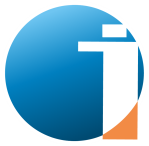 Ақпараттық жүйелерді дамыту перспективалары
ҚОЛДАНЫСТАҒЫ ЖҮЙЕ
БОЛАШАҚТА
Мемлекеттік ғылыми-техникалық сараптама және ҰҒК модулі
Аналитика және есеп беру модулі
Ғылым саласындағы Мемлекеттік сыйлық модулі
Мемлекеттік есепке алу модулі
Ғылыми және ғылыми-техникалық қызмет субъектілерін аккредиттеу модулі
ҚҒБАЖ
Репозиторийлер
Сілтемесіз алынған құжаттарды тексеру
Қазақстандық ғылыми дәйексөздер индексі
Келісім-шарттар мен актілерді жасау модулі
Сыртқы жүйелермен бірігу
21
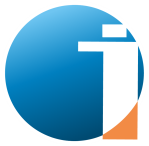 ҚАЗАҚСТАН САНДЫҚ ҒЫЛЫМ ЭКОЖҮЙЕСІН ЕНГІЗУ ҮРДІСІ
Өнеркәсіптік пайдалануда
Тәжірибелік пайдалануға енгізу
Жасау жоспарланады
Әзірленуде
Қазақстандық ғылыми дәйексөздер индексі
Жалпы құрамдас бөліктер
тағайындаулары
Аналитика және есеп беру модулі
«ҰМҒТСО» АҚ 
ААЖ
Репозиторийлер модулі
Келісім-шарттар мен актілерді жасау модулі
Конкурстық құжаттамаларды құру модулі
Сілтемесіз алынған құжаттарды тексеру
Ғылыми-техникалық қызмет субъектілерінің модулі
22
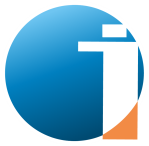 ҚАЗАҚСТАН САНДЫҚ ҒЫЛЫМ ЭКОЖҮЙЕСІНІҢ ҚАЗІРГІ ЖАҒДАЙЫ
Ғылыми-техникалық қызмет субъектілерінің модулі
Сілтемесіз алынған құжаттарды тексеру
Конкурстық құжаттаманы құру модулі
Компоненты 
общего 
назначения
Репозиторийлер модулі
ҚазҒДИ
Сыртқы интеграциялар
ҚҒБАЖ
Келісім-шарттар мен актілерді жасау модулі
Аналитика және есеп беру модулі
Мемлекеттік есепке алу модулі
«ҰМҒТСО» АҚ 
ААЖ
Сараптама модулі
23
«ҰМҒТСО ААЖ – еліміздің Ғылымы мен Бизнесінің өзара әрекеттесуінің бірыңғай терезесі»
Мемлекет басшысы Қ.К. Тоқаевтың тапсырмасы
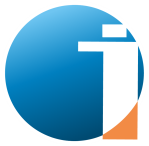 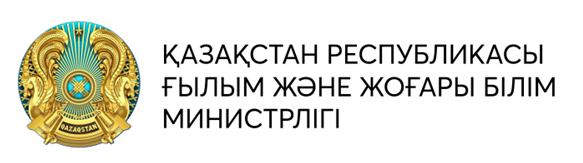 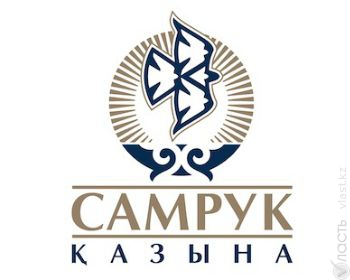 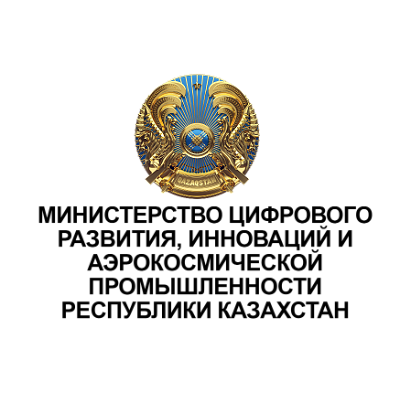 Қазақстан Республикасы 
Цифрлық даму, инновациялар және аэроғарыш өнеркәсібі министрлігі
Басқа көздерден, оның ішінде жер қойнауын пайдаланушылардан 1% шегерім шеңберінде қаржыландырылатын жобаларға сараптама мен мониторингті ұйымдастыру және жүргізудің құқықтық негіздері жетілдірілуде.
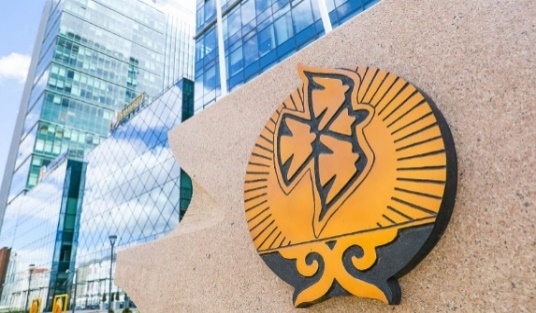 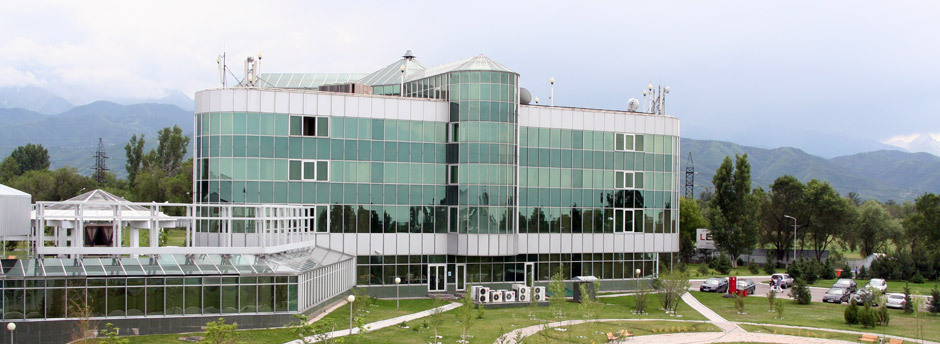 «Ғылыми-технологиялық бастамалар орталығы»
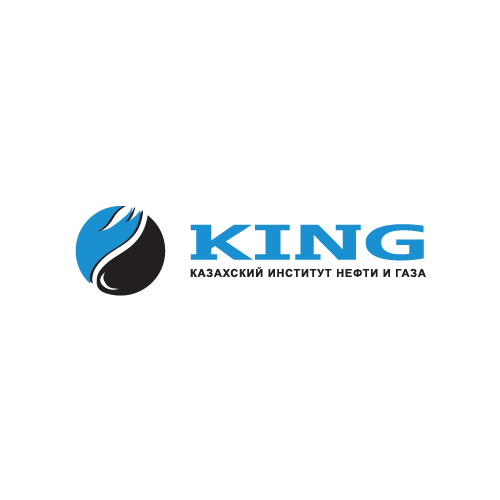 НҚА-не («Ғылым туралы» Заң, № 575 ҚР ҮҚ,  № 519 ҚР ҮҚ, № 891 ҚР ҮҚ) және «ҰМҒТСО» АҚ Жарғысына басқа көздерден, оның ішінде жер қойнауын пайдаланушылардан 1% шегерім шеңберінде қаржыландырылатын жобаларға сараптама мен мониторингті ұйымдастыру мен жүргізу туралы толықтырулар енгізу.
«Алатау» ақпараттық технологиялар паркі
24
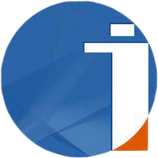 «ҰЛТТЫҚ МЕМЛЕКЕТТІК ҒЫЛЫМИ-ТЕХНИКАЛЫҚ САРАПТАМА ОРТАЛЫҒЫ» АҚ
НАЗАРЛАРЫҢЫЗҒА РАХМЕТ!
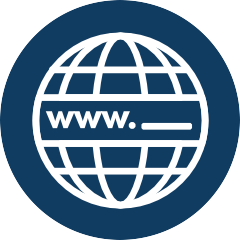 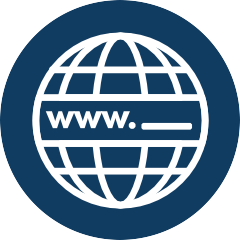 www.ncste.kz
www.facebook.com/ncste.kz
ncste.kz
info@ncste.kz